Ученый совет 01.04.2024 Результаты работы Института за 2023 год (по материалам самообследования)
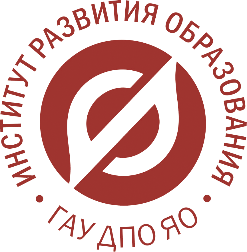 Серафимович И.В., и.о. ректора
Самообследование ГАУ ДПО ЯО ИРО
Пункт 3 части 2 статьи 29 Федерального закона № 273-ФЗ «Об образовании в Российской Федерации» от 29 декабря 2012 года
1
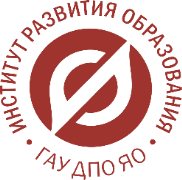 Приказ Минобрнауки России от 14 июня 2013 года № 462 «Об утверждении порядка проведения самообследования образовательной организацией» (с изменениями и дополнениями)
2
Приказ Министерства образования и науки Российской Федерации от 10 декабря 2013 г. № 1324 «Об утверждении показателей деятельности образовательной организации, подлежащей самообследованию»
3
Приказ и.о. ректора И.В. Серафимович «О проведении самообследования» от 22.01.2024 №01-03/14
4
Содержательные аспекты самообследования
Оценка
образовательной деятельности; 
системы управления организацией; 
содержания и качества подготовки обучающихся; 
организации учебного процесса; 
качества кадрового, учебно-методического, библиотечно-информационного обеспечения; 
качества материально-технической базы; 
функционирования ВСОКО
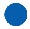 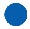 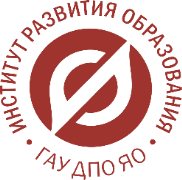 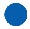 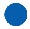 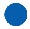 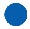 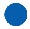 Анализ показателей (4 группы)
образовательная деятельность; 
научно-исследовательская деятельность; 
финансово-экономическая деятельность; 
инфраструктура
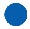 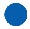 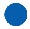 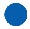 Приоритеты 2023 года:
Основные виды деятельности Института:
Качество подготовки обучающихся (в т.ч. адресная поддержка ОО – «500+» и школ зоны риска снижения ОР; профилактика учебной неуспешности)
Обновленные ФГОС НОО, ООО, СОО /функциональная грамотность
Воспитание и социализация обучающихся (в т.ч. проект «Разговоры о важном», рабочая программа воспитания, профилактика)
Дети с особыми образовательными потребностями
Развитие ДО, ДОД, СПО
Управление ОО (в т. ч. ВСОКО, повышение качества управленческой деятельности)
Профессиональное развитие кадров
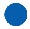 образовательная деятельность по ДПП: ППК, ППП;
организационно-техническое, информационно-технологическое, научно- методическое, методическое, консультационное обеспечение и сопровождение региональной системы образования;
организация и проведение общественно значимых мероприятий, социологических и мониторинговых исследований, экспертиз научных, методических и иных материалов;
сопровождение программ и проектов в установленной сфере деятельности;
реализация инновационных образовательных проектов, программ и внедрение их результатов в практику;
осуществление издательской деятельности
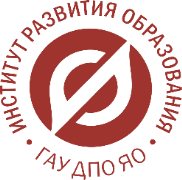 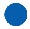 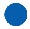 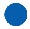 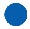 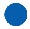 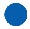 Образовательная деятельность
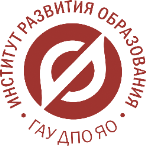 Результативность выполнения государственного задания в части реализации ДПП
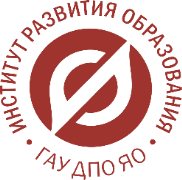 Основная тематика ДПП, реализовывавшихся в 2023 г.
Реализованы: 109 ДПП в рамках ПК и 8 ДПП в рамках ПП В т.ч. программы, ориентированные на совершенствование профессиональных компетенций педагогических работников и управленческих кадров в вопросах:
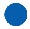 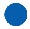 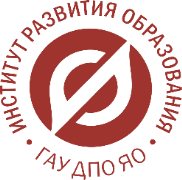 11
развития качества дошкольного образования
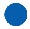 3
управления образовательными организациями
28
повышения качества преподавания и улучшения образовательных результатов
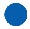 воспитания, профилактики правонарушений обучающихся и информационной безопасности
11
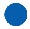 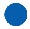 3
инклюзивного образования
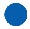 5
дополнительного образования детей
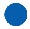 5
развития профессионального образования
1
развития конкурсного движения и наставничества
Научно-исследовательская деятельность
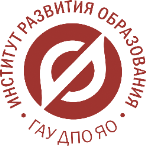 Финансово-экономическая деятельность
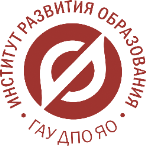 Инфраструктура
Целевые ориентиры 2024
Информационно-
технологическое 
обеспечение
ОЗМ
ДПП
Пакет  разработок по актуальным вопросам образования
(25 разработок)

Адресное научно-методическое сопровождение  

Позитивная динамика
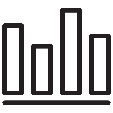 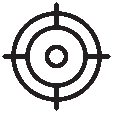 80% ОО – БУ С-д Школа Минпросвещения

Позитивная динамика

Охват ДОД – 80%
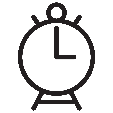 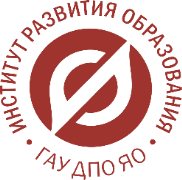 Услуга
Позитивный имидж региона
Амбассадоры – победители и лауреаты КПМ
Экспертное сообщество
Условия для формирования единых мировоззренческих позиций педагогов
Дессиминация и трансляция опыта, взаимообучение
Поддержание статуса педагога
67% педагогов прошли ПК (в т.ч. в ЦНППМ);

45% педагогов используют сервисы ФИС

Позитивная динамика
Позитивная динамика ОР ГИА, ВПР

100% ПОО  внедрены методики преподавания ООД с учетом профессиональной
направленности
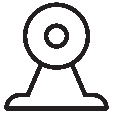 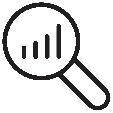 Методическое
обеспечение
Проекты/программы